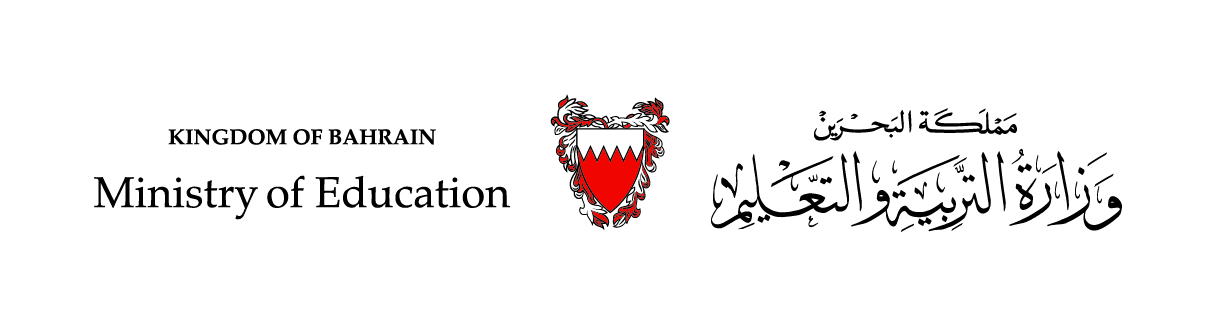 Upstream 3
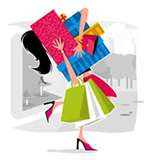 3rd Intermediate
Unit 5
5a. On offer
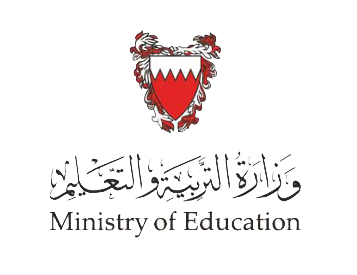 Objectives
At the end of this lesson the student will be able to:
practice reading for specific information.
practice listening for specific information. 
write a short paragraph describing the best place pick up bargains in Bahrain.
Introduction
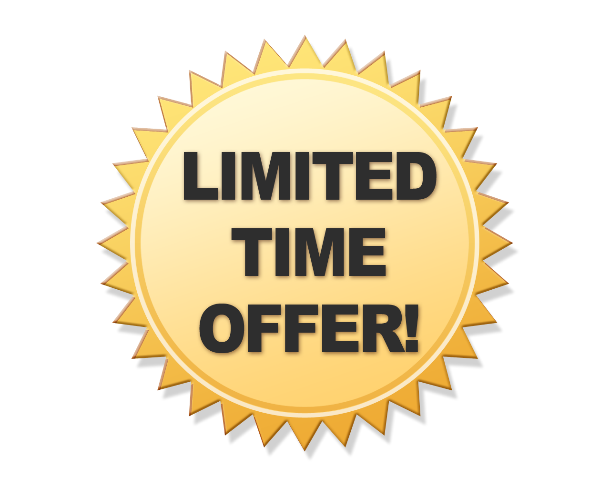 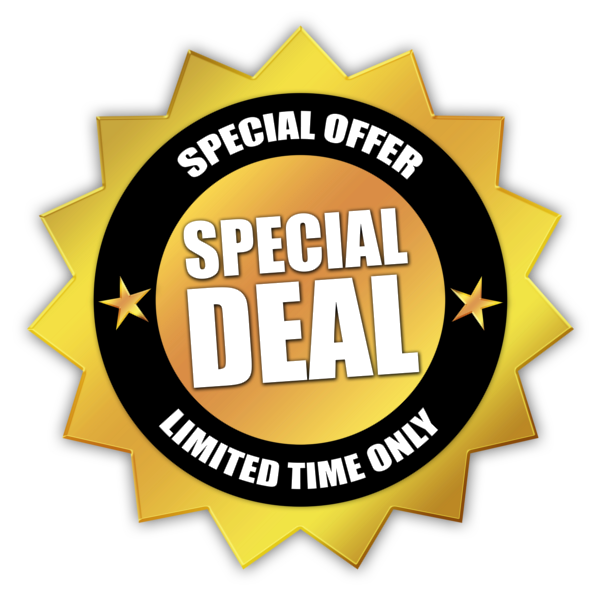 Think of words that  are related to
The title  “On Offer “
_________________________________________________________________________________________________________________________________________________
Ministry of Education- second Semester -2020-2021                                    				                                                English- 3rd  Inter- 5a On offer
Suggested Answer Key
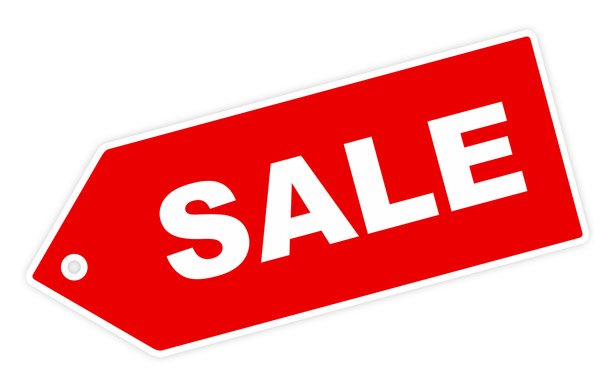 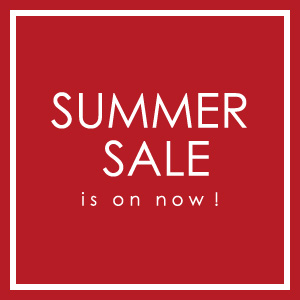 On sale. 
Less price
Reduced price
50% off 
Limited time offer 
Best deal
Hot offer or hot deal
Big sale.
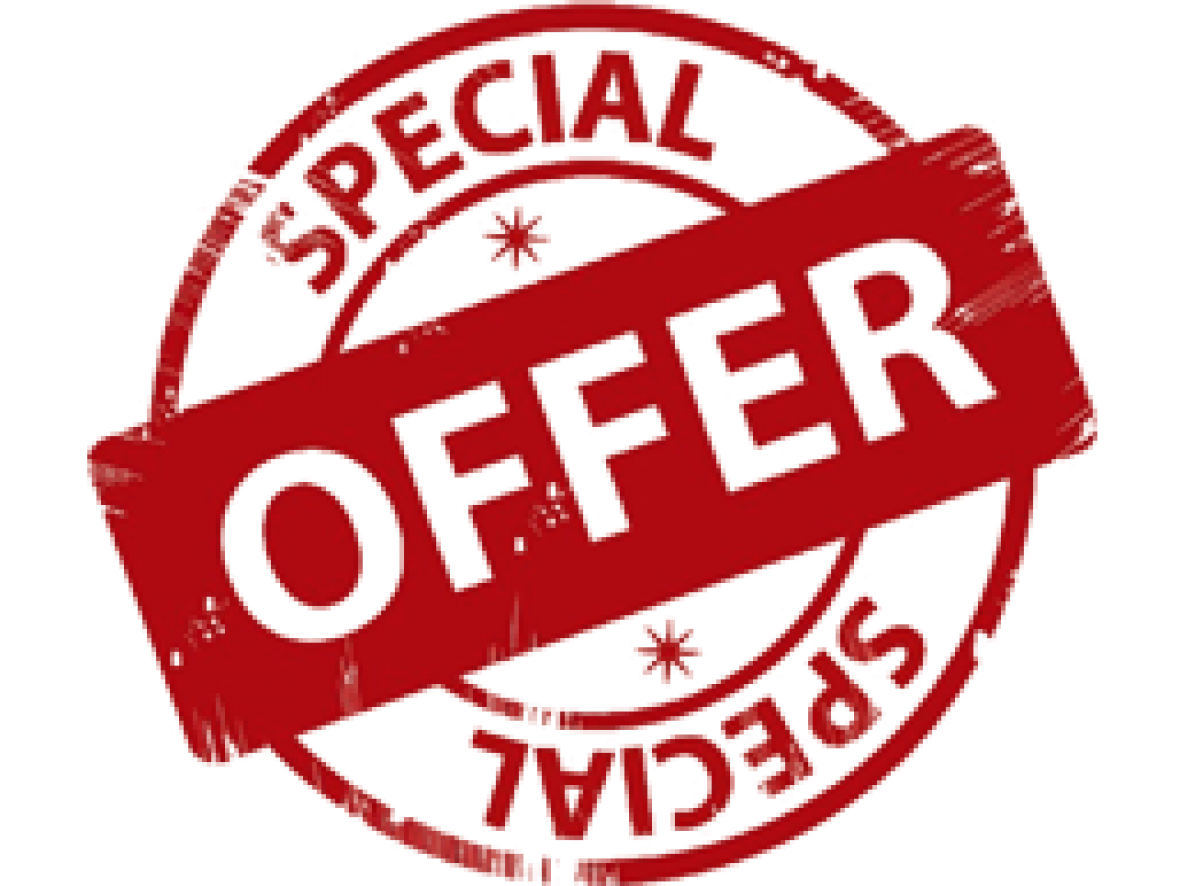 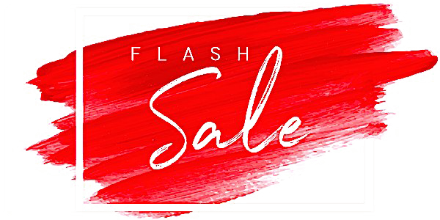 _________________________________________________________________________________________________________________________________________________
Ministry of Education- second Semester -2020-2021                                    				                                                English- 3rd  Inter- 5a On offer
Task 1
_________________________________________________________________________________________________________________________________________________
Ministry of Education- second Semester -2020-2021                                    				                                                English- 3rd  Inter- 5a On offer
Match the items in the picture with the shops
1
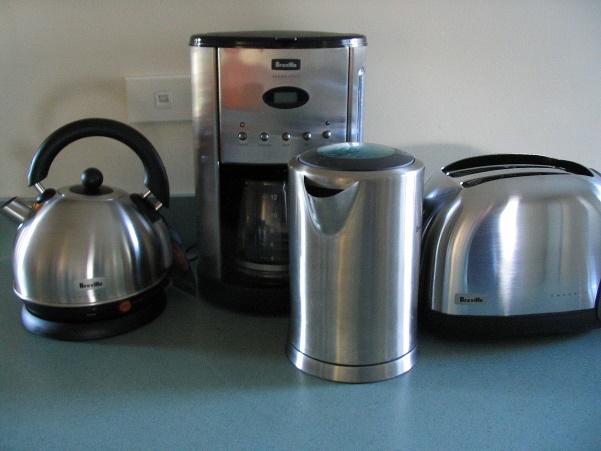 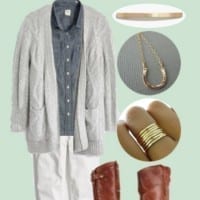 Charity Shop
Department Store
2
4
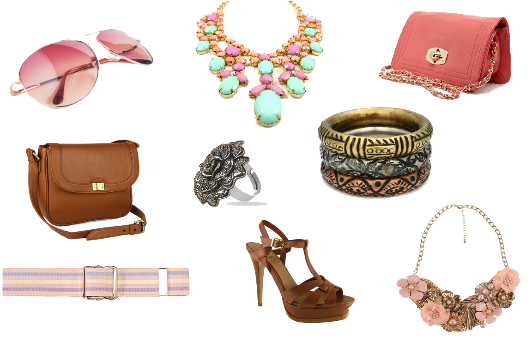 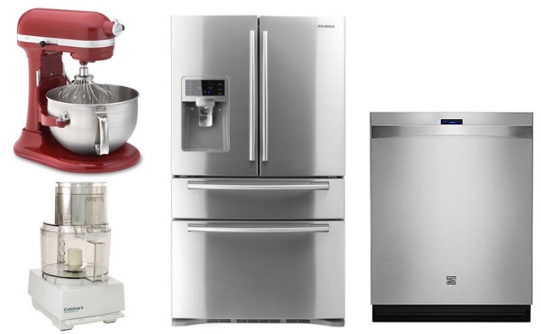 Second-Hand  Shop
Electrical  Store
3
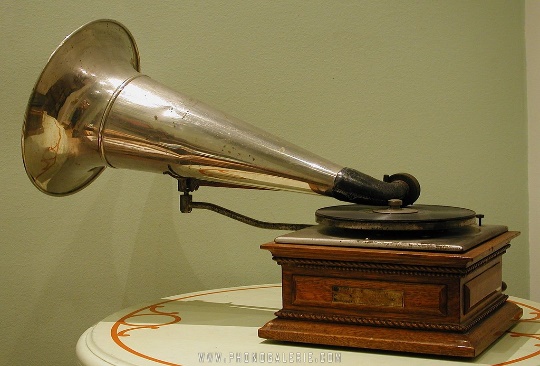 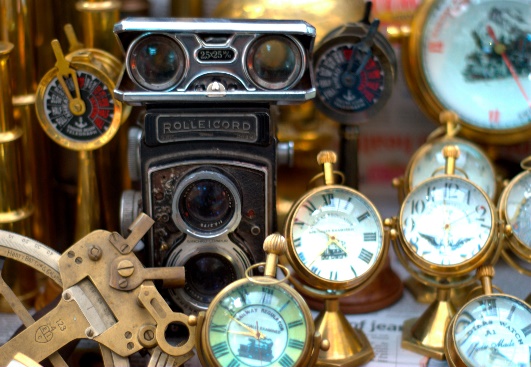 5
Antique Shop
6
_________________________________________________________________________________________________________________________________________________
Ministry of Education- second Semester -2020-2021                                    				                                                English- 3rd  Inter- 5a On offer
Suggested Answer Key
1
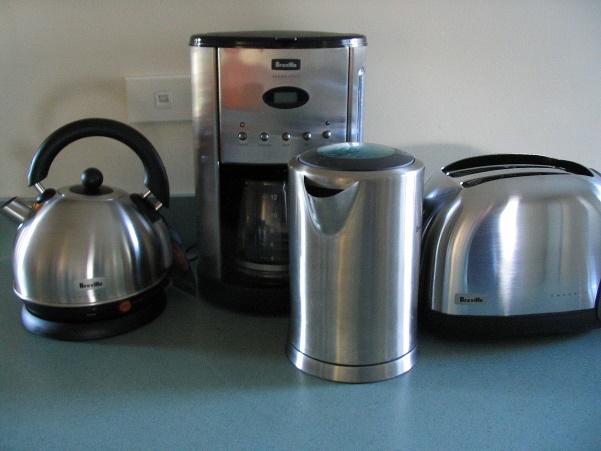 Charity Shop
Department Store
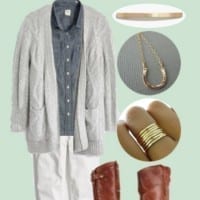 2
3
2
3
2
4
Second-Hand  Shop
Electrical  Store
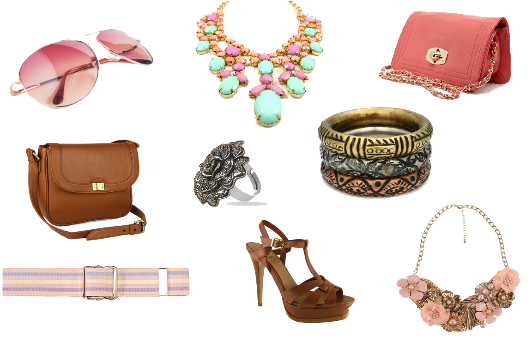 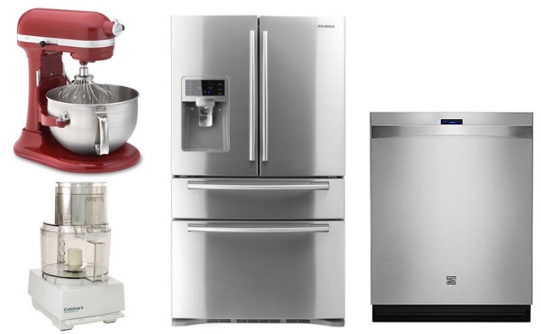 4
3
1
5
4
1
3
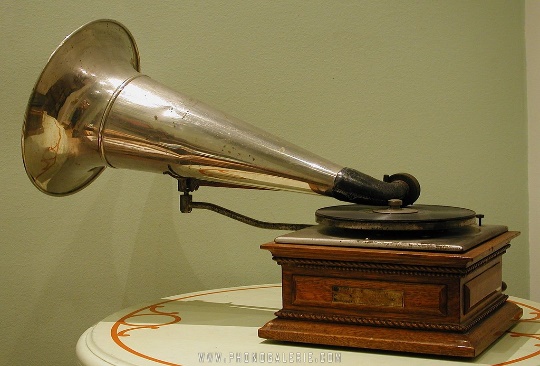 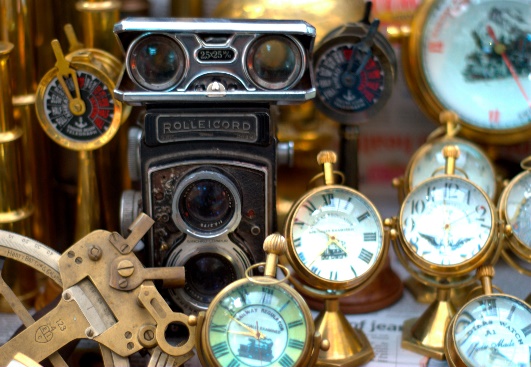 5
Antique Shop
6
5
6
_________________________________________________________________________________________________________________________________________________
Ministry of Education- second Semester -2020-2021                                    				                                                English- 3rd  Inter- 5a On offer
Think
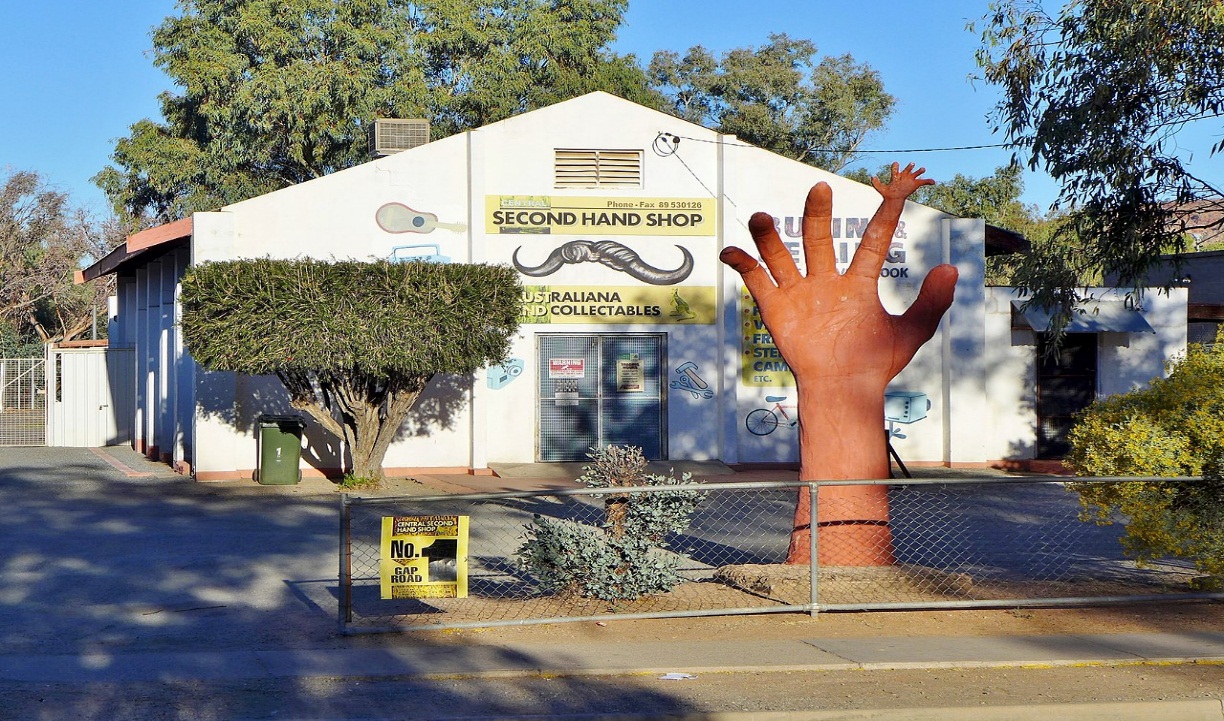 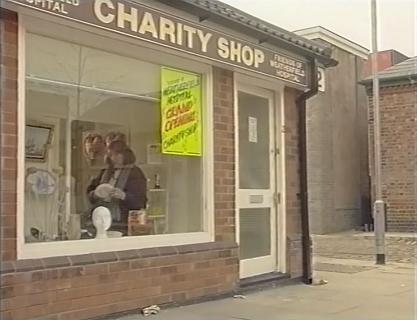 Look at the pictures and think:
What is the difference between the second –hand shop and the charity shop?
Why do people go to these shops?
_________________________________________________________________________________________________________________________________________________
Ministry of Education- second Semester -2020-2021                                    				                                                English- 3rd  Inter- 5a On offer
Suggested Answer
_________________________________________________________________________________________________________________________________________________
Ministry of Education- second Semester -2020-2021                                    				                                                English- 3rd  Inter- 5a On offer
Task 2
_________________________________________________________________________________________________________________________________________________
Ministry of Education- second Semester -2020-2021                                    				                                                English- 3rd  Inter- 5a On offer
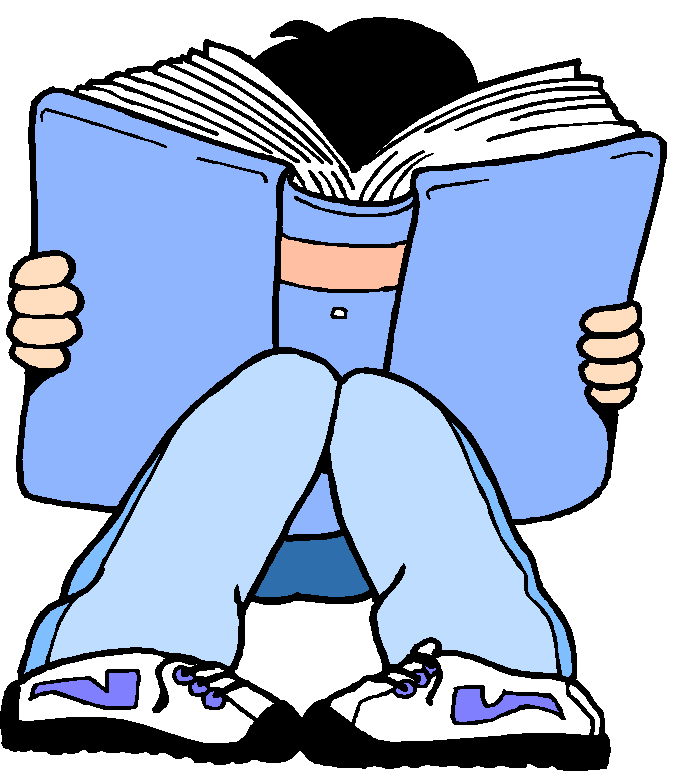 Read The Second Hand-Hunters’ Yard 
text carefully and complete the activities in the following slides
_________________________________________________________________________________________________________________________________________________
Ministry of Education- second Semester -2020-2021                                    				                                                English- 3rd  Inter- 5a On offer
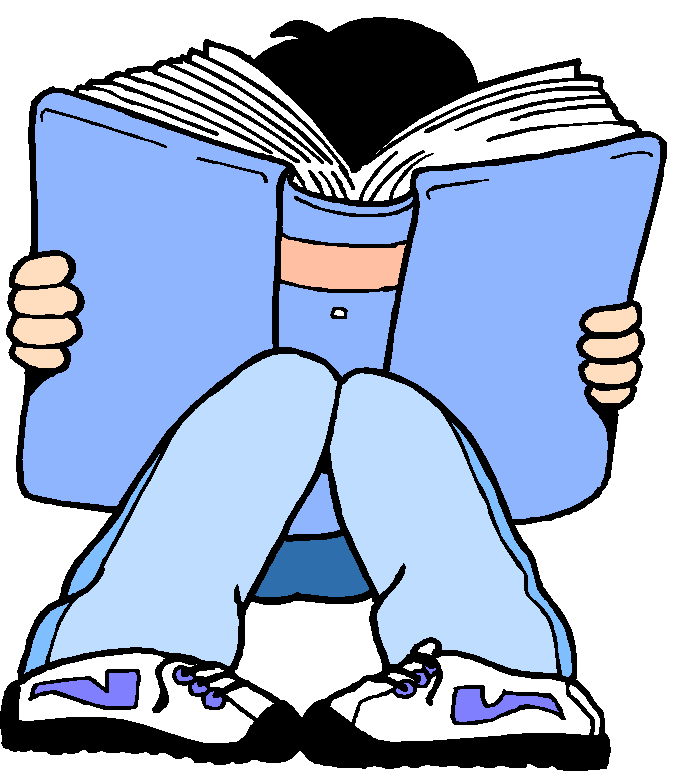 The Second Hand-Hunters’ Yard
Are you a shopaholic? Do you  spend most of your hard – earned cash on buying unnecessary items? If so, you have to consider visiting The Second- Hand Hunter’s Yard and hunt for cheap, second-hand and great options. You can look at many shopping alternatives and can find wonderful bargains that are lighter on your pocket.
The Second- Hand Hunter’s Yard is a huge mall where you can find four shopping areas. The Car Boot Sale, the Second–Hand markets, the Charity shops and the Pop-Up event Bazaars. 
The Car boot Sale takes place in the parking area of the mall at the weekends or on Bank Holidays. People swap unwanted things they brought from their homes with other traders. 
The Second –Hand markets  Is the biggest area of the mall. The shops can be full of surprises and interesting things to pick up.  Each shop is specialized in certain items. There are rare book shops, clothing brand shops and antique furniture shops. You can find great deals but you have to be careful and check items before paying because you can’t exchange them or get a refund later.
_________________________________________________________________________________________________________________________________________________
Ministry of Education- second Semester -2020-2021                                    				                                                English- 3rd  Inter- 5a On offer
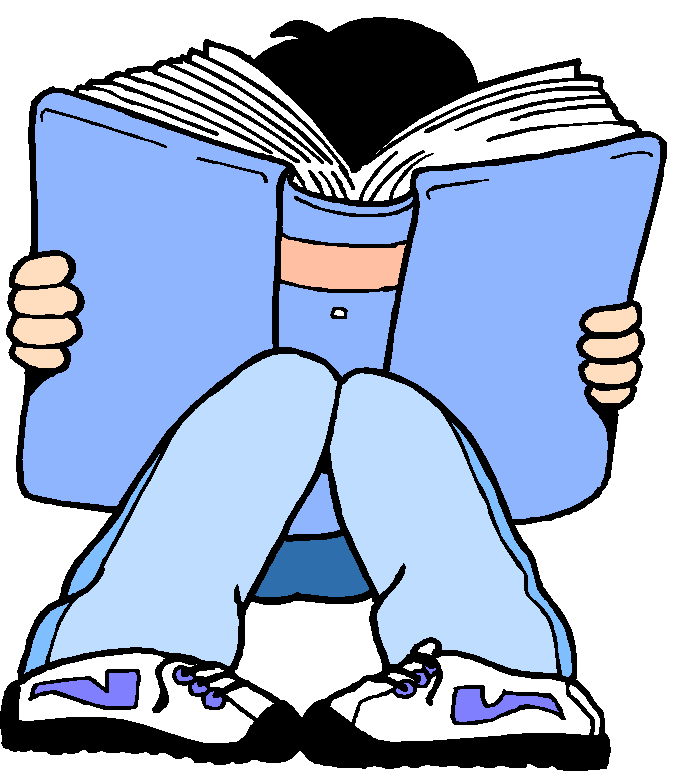 The Second Hand-Hunters’ Yard
When ever there is a bazaar at The Pop-Up Event Bazaars area, it is your chance to shop till you drop. The bazaars take place  in the open area of the mall that was specified for bazaars that occur on  different occasions during the year such as the holidays or the national day. The bazaar is always a wonderful place not only for buying hand-made gifts and lovely items, but is also customized for the event, and shows the beauty behind holding the bazaar and raising money for charity. So there is always a good cause behind shopping at these bazaars.   
 
The Charity Shops sell new and used things that people donate such as toys, clothes, books, furniture and many other miscellaneous items at cheap prices. The collected money at the shops is used to help homeless and hungry people or is sent to help the people in poor countries.
_________________________________________________________________________________________________________________________________________________
Ministry of Education- second Semester -2020-2021                                    				                                                English- 3rd  Inter- 5a On offer
Match  each word from the box with the correct meaning in the table
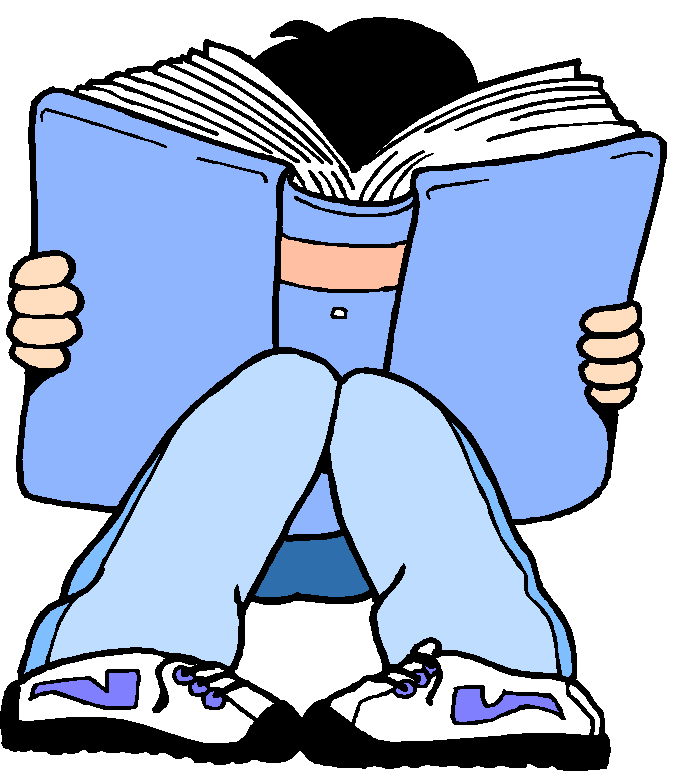 1. Rare
2. Refund
3. Pick up
4. Alternatives
5. Swap
6. Homeless
7. Miscellaneous 
8. Bargains
9. Shopaholic
10. Traders 
11. Shop till you drop
12. Lighter on your pocket
13. Hard-earned cash
_________________________________________________________________________________________________________________________________________________
Ministry of Education- second Semester -2020-2021                                    				                                                English- 3rd  Inter- 5a On offer
Answer Key
_________________________________________________________________________________________________________________________________________________
Ministry of Education- second Semester -2020-2021                                    				                                                English- 3rd  Inter- 5a On offer
Task 3
_________________________________________________________________________________________________________________________________________________
Ministry of Education- second Semester -2020-2021                                    				                                                English- 3rd  Inter- 5a On offer
Read the text again and for each question (1-5),
choose the best answer( A,B,C or D)
Note:  
Write the question number in your notebook, then write the letter of the correct answer for each.
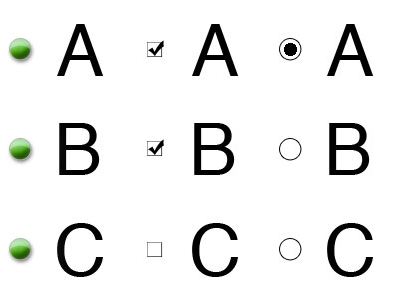 _________________________________________________________________________________________________________________________________________________
Ministry of Education- second Semester -2020-2021                                    				                                                English- 3rd  Inter- 5a On offer
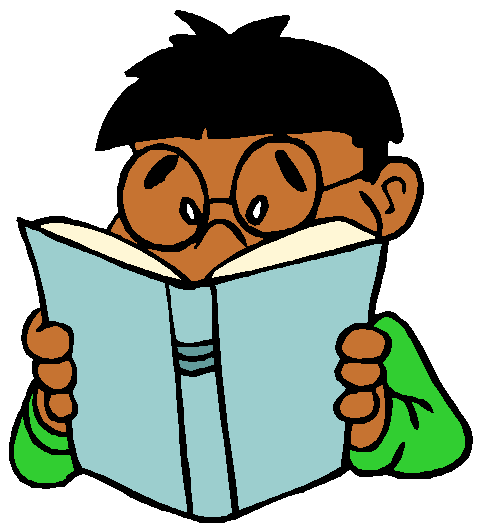 1.The text main idea is…
Why second – hand  items are the best bargains.
Second – hand shops are specialised shops.
Second hand – shops collect money for charity.
Where you can shop for great bargains.

2.What does the writer say about the Car Boot Sale?
Traders exchange things they brought from home.
Are held at the weekends only.
Take place in the biggest area of the mall.
Only things from home can be sold.
_________________________________________________________________________________________________________________________________________________
Ministry of Education- second Semester -2020-2021                                    				                                                English- 3rd  Inter- 5a On offer
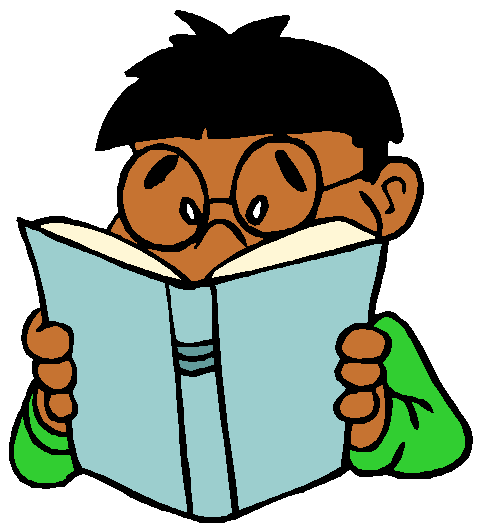 3. The writer says that the shops in the Second-Hand Markets ...
sell a range of different items. 
allow exchange and refund.
don’t sell brands clothes.
Are full of wonderful bargains and great deals.

4.What does the writer say about the Pop-Up Event Bazaars?
Bazaars take place only twice a year.
Shopping at bazaars is always a perfect thing to do because you shop for a good reason.
You can only buy hand- made gifts at the Bazaars.
Bazaars are held in the Holidays season only.
_________________________________________________________________________________________________________________________________________________
Ministry of Education- second Semester -2020-2021                                    				                                                English- 3rd  Inter- 5a On offer
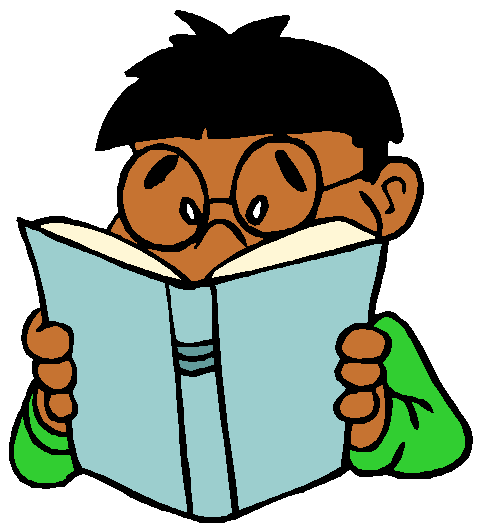 5. Charity shops and Pop-Up Event Bazaars…..
raise money goes for charity.
both sell handmade gifts.
donate money to poor countries only.
don’t sell second-Hand items.
_________________________________________________________________________________________________________________________________________________
Ministry of Education- second Semester -2020-2021                                    				                                                English- 3rd  Inter- 5a On offer
Answer Key
_________________________________________________________________________________________________________________________________________________
Ministry of Education- second Semester -2020-2021                                    				                                                English- 3rd  Inter- 5a On offer
Task 4
_________________________________________________________________________________________________________________________________________________
Ministry of Education- second Semester -2020-2021                                    				                                                English- 3rd  Inter- 5a On offer
Listen  to the dialogue and complete the sentences below.
1- The woman went to the second-hand shop in  the ………… .
2- The woman is looking for …………. ………….. .
3- Shakespeare's collection price is……… BD.
4- The woman paid …. BD for the books collection.
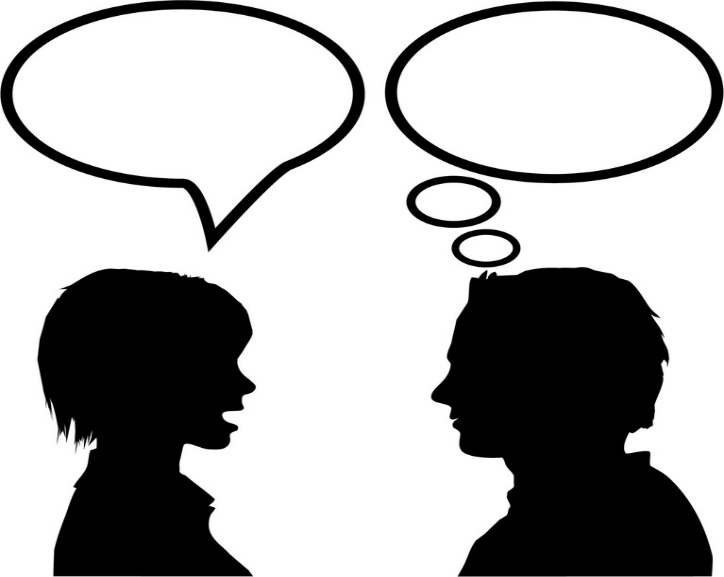 A
B
_________________________________________________________________________________________________________________________________________________
Ministry of Education- second Semester -2020-2021                                    				                                                English- 3rd  Inter- 5a On offer
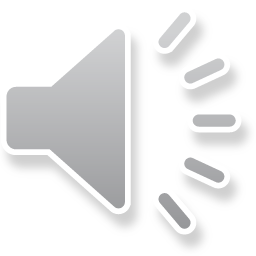 Answer Key
1- The woman went to the second-hand shop in …………………. .
2- The woman is looking for………………. .
3- Shakespeare's collection price is ………..... BD.
4- The woman paid …………………….BD for the book collection.
the evening
rare books
50 or fifty
37 or thirty seven
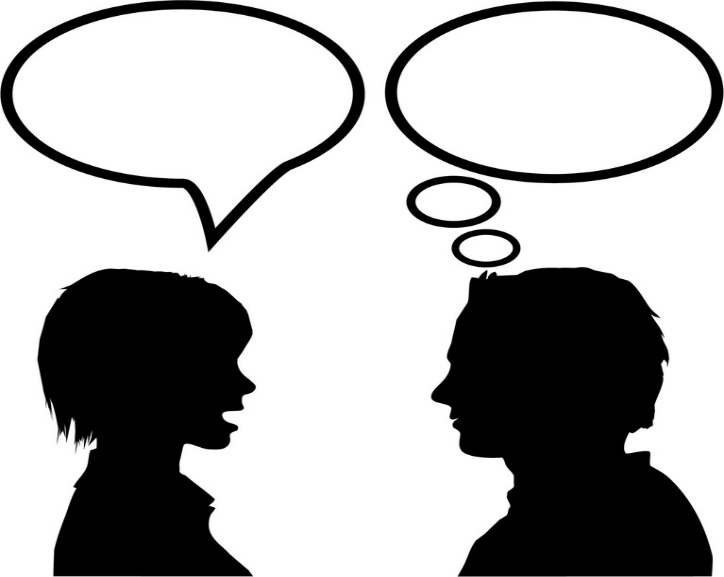 A
B
_________________________________________________________________________________________________________________________________________________
Ministry of Education- second Semester -2020-2021                                    				                                                English- 3rd  Inter- 5a On offer
Task 5
_________________________________________________________________________________________________________________________________________________
Ministry of Education- second Semester -2020-2021                                    				                                                English- 3rd  Inter- 5a On offer
Write a short paragraph about the best place to pick up bargains in  Bahrain. In your writing include the following points:

Name 
Location 
Goods 
When open /held
_________________________________________________________________________________________________________________________________________________
Ministry of Education- second Semester -2020-2021                                    				                                                English- 3rd  Inter- 5a On offer
A suggested answer
The best place to pick up bargains in Bahrain is Wednesday Market. It is held every Wednesday in different areas around Bahrain’s cities. There, you can find everything you want from clothes, cosmetics and accessories to fresh fruits and vegetables. My favourite stall is the second-hand book stall where you can find rare books for next to nothing.
_________________________________________________________________________________________________________________________________________________
Ministry of Education- second Semester -2020-2021                                    				                                                English- 3rd  Inter- 5a On offer
End of the lesson
Thank You
_________________________________________________________________________________________________________________________________________________
Ministry of Education- second Semester -2020-2021                                    				                                                English- 3rd  Inter- 5a On offer